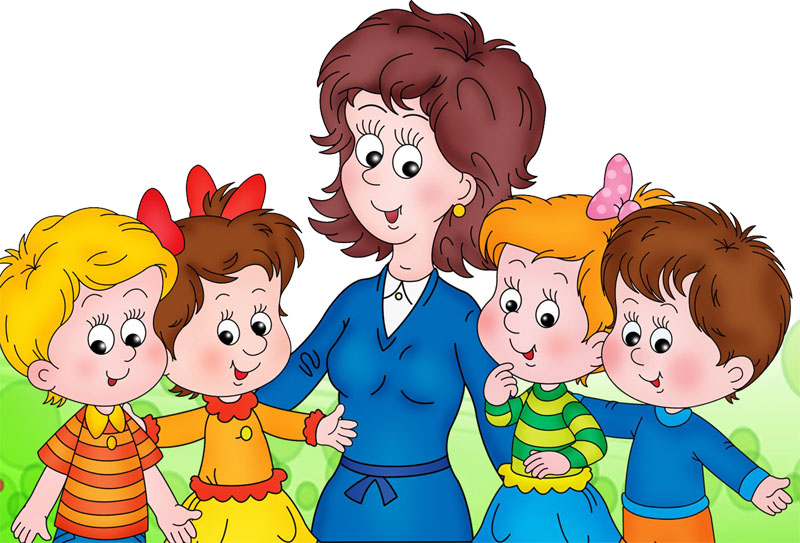 ПОРТФОЛИО ПЕДАГОГА
Философия портфолио
Значение портфолио – это совокупность («портфель») учебной информации и индивидуальных образовательных достижений, полученных на обучающих курсах, семинарах, в процессе самообразования и т.д. и достижений, полученных в практике деятельности педагога; способ фиксирования накоплений, оценки и самооценки индивидуальных достижений педагога.
Портфолио - форма аттестации, в ходе которой, воспитатель представляет материалы, подтверждающие его профессионализм в виде структурированного накопительного документа.
Основной его смысл – «показать все, на что ты способен».
Это важно знать Положение о создании портфолио разработано в соответствии с Законом РФ от 10.07.1992 № 3266-1 «Об образовании», приказом Министерства образования и науки РФ от 24 марта 2010 г. № 209 «О порядке аттестации педагогических работников государственных и муниципальных образовательных учреждений».
Задачи ведения портфолио:
основание для аттестации педагогических работников государственных и муниципальных образовательных учреждений;
основание для назначения стимулирующих выплат педагогическим работникам при введении новой системы оплаты труда.
Функции портфолио:
 демонстрационная - презентация достижений профессиональной культуры педагогических работников;
 оценочно-стимулирующая - выявление результативности деятельности и уровня профессиональной компетентности;
рефлексивная - мониторинг личностного развития педагогических работников.
Существуют разные виды портфолио



Аттестационный портфолио
Педагогический портфель
Портфолио ДОУ
Портфолио коллектива
Портфолио семьи
Портфолио дошкольника
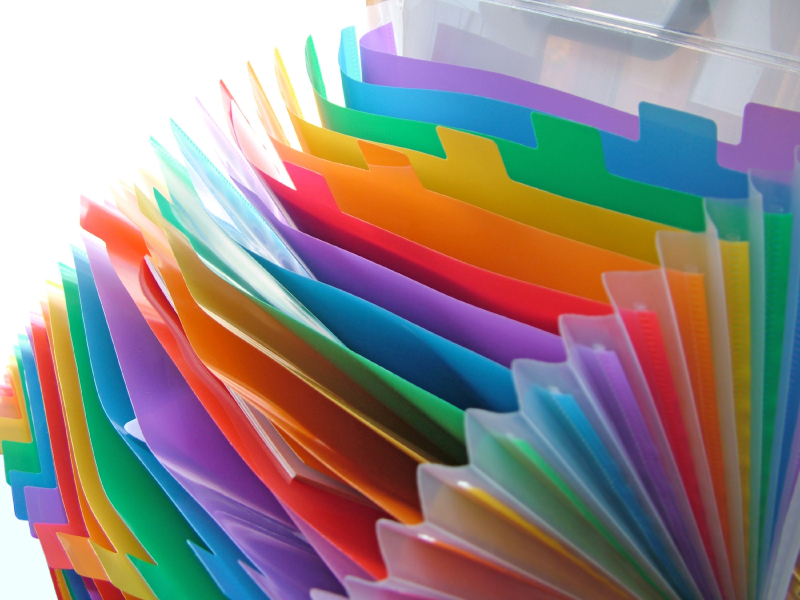 Аттестационный портфолио поможет наглядно показать соответствие педагога заявленной квалификационной категории.
В это портфолио могут войти материалы, показывающие владение педагогом современными педагогическими технологиями, устойчивость и динамику результатов его деятельности, наличие оригинальных разработок, оценку деятельности участниками педагогического процесса и администрацией. 
Педагог может по желанию включать разные рубрики, которые, по его мнению, наиболее ярко покажут его профессионализм, творчество. Однако следует ориентировать педагогов на представление материалов только за меж аттестационный период, не зависимо от того, проводится аттестация планово (1 раз в 5 лет) или, по заявлению педагога, досрочно.
Аттестационный портфолио
Интересной формой портфолио является педагогический портфель как способ фиксирования, накопления и оценки индивидуальных достижений педагога в определённый период его деятельности.
Цель сформировать банк данных о нём.
Периодичность заполнения педагогического портфеля: не менее 1 раза в квартал.
Рекомендации по работе
В портфель можно включить всё, что служит свидетельством усилий, достижений и прогресса в профессиональной деятельности данного педагога. Педагог может выбирать из предложенного ниже перечня те или иные пункты самостоятельно.
Каждый отдельный материал должен датироваться.
Все материалы, которые вошли в портфолио, должны найти отражение в пояснительной записке, в которой следует указать, какие материалы включены в портфолио, и обосновать тот факт, что именно эти материалы являются свидетельствами профессионализма аттестуемого.
Педагогический портфель
Портфолио включает следующие разделы:
Раздел 1 «Визитная карточка педагога»
Раздел 2 «Документы»
Раздел 3 «Участие в разработке программно-методического сопровождения образовательного процесса»
Раздел 4 «Трансляция опыта практических результатов профессиональной деятельности»
Раздел 5 «Участие воспитанников в творческих мероприятиях (конкурсах)»
Раздел 6 «Участие в профессиональных конкурсах»
Раздел 7 «Самообразование»
Раздел 8 «Поощрения, Награды, Благодарности»
Структура и содержание разделов портфолио
В разделе 

Воспитатель включает педагогическое кредо; 
представляет Фото, Ф.И.О., дата рождения, должность, квалификационная категория, образование (специальность, квалификация по диплому)
Стаж: общий стаж педагогический стаж, в данном учреждении
«Визитная карточка»
Дата 
Наименование программного-методического материала созданного педагогом
Статус участия в разработке (автор, соавтор)
Содержание представленного материала
Уровень (методическое объединение, педагогический совет)
Электронный адрес размещения результата
«Участие в разработке  программно-методического сопровождения образовательного процесса»
Наименование профессионального сообщества
Дата
Уровень 
Тема представленного опыта практических результатов
Электронный адрес размещения результата
«Трансляция опыта практических результатов профессиональной деятельности»
Наименование конкурсного мероприятия
Статус  
Дата
Предмет дисциплина/направление конкурсного мероприятия
Организация проводящая конкурсное мероприятие
Ф. И. воспитанника, возраст
Номинация, результат (диплом, грамота, сертификат)
Электронный адрес размещения результата
«Участие воспитанников в творческих мероприятиях (конкурсах)»
Дата
Наименование конкурсного мероприятия
Организация проводящая конкурсное мероприятие
Уровень мероприятия
Результат (диплом, грамота, сертификат)
Электронный адрес размещения результата
«Участие в профессиональных конкурсах»
Дата
Тема  
Содержание 
Результат
Самообразование
«Поощрения, награды, благодарности»
Портфолио педагогических работников оформляется в электроном виде.
Шрифт: Times New Roman, размер 14 пт., в таблицах 12пт (без интервала).
Отступ абзаца 1,25.
Поля: левое – 30мм., правое – 20мм., верхнее – 20мм., нижнее – 20мм.
Нумирация страниц: низ, по середине листа.
К портфолио можно прилагать материал в электронном виде (мультимедийные презентации, фото и видеозаписи и др.).
Оформление портфолио
При оформлении портфолио педагогам ДО,  необходимо соблюдать следующие требования:
Систематичность и регулярность самомониторинга;
Достоверность, включенных в портфолио материалов;
Целостность, тематическая завершенность материалов;
Аналитичность, нацеленность педагога на повышение уровня профессионализма и достижение более высоких результатов;
Аккуратность и эстетичность оформления в печатном виде.
Рекомендации
ДО 25.05.2015   ГОДА ОФОРМИТЬ ПОРТФОЛИО НА КАЖДОГО ПЕДАГОГА